1
Đồng hồ chỉ mấy giờ:
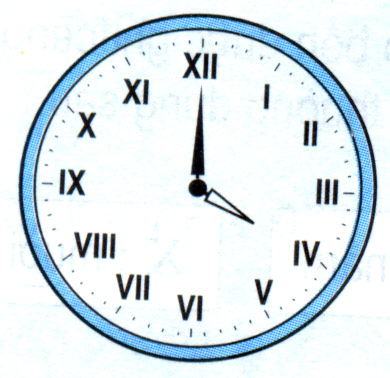 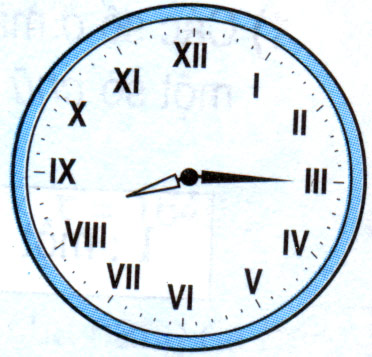 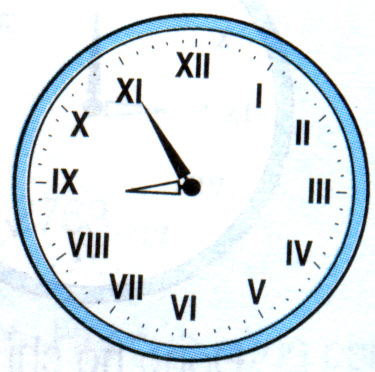 8 giờ 55 phút
4 giờ
8 giờ 15 phút
2
Đọc các số sau:
I ; III ; IV ; VI ; VII ; IX ; XI ; VIII ; XII
3
Đúng ghi Đ, sai ghi S:
Đ
Đ
Đ
S
S
Đ
Đ
Đ
4
Dùng các que diêm có thể xếp thành các số như sau:
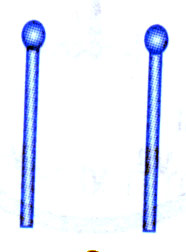 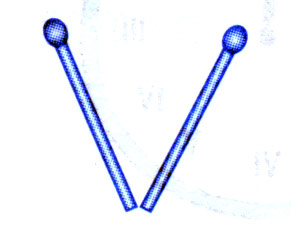 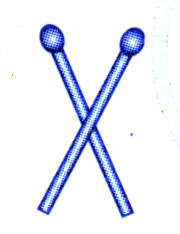 2
5
10
Có 5 que diêm, hãy xếp thành số 8, số 21
Có 6 que diêm, hãy xếp thành số 9
Với 3 que diêm có thể xếp được những số nào?
5
Có 3 que diêm xếp thành số 11 như hình bên
Hãy nhấc một que diêm và xếp lại để được số 9
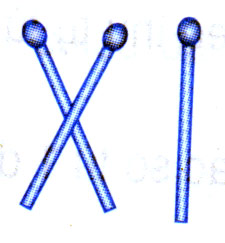 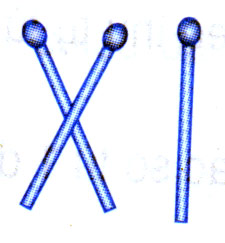 Đáp án: Ta có thể xếp như sau: